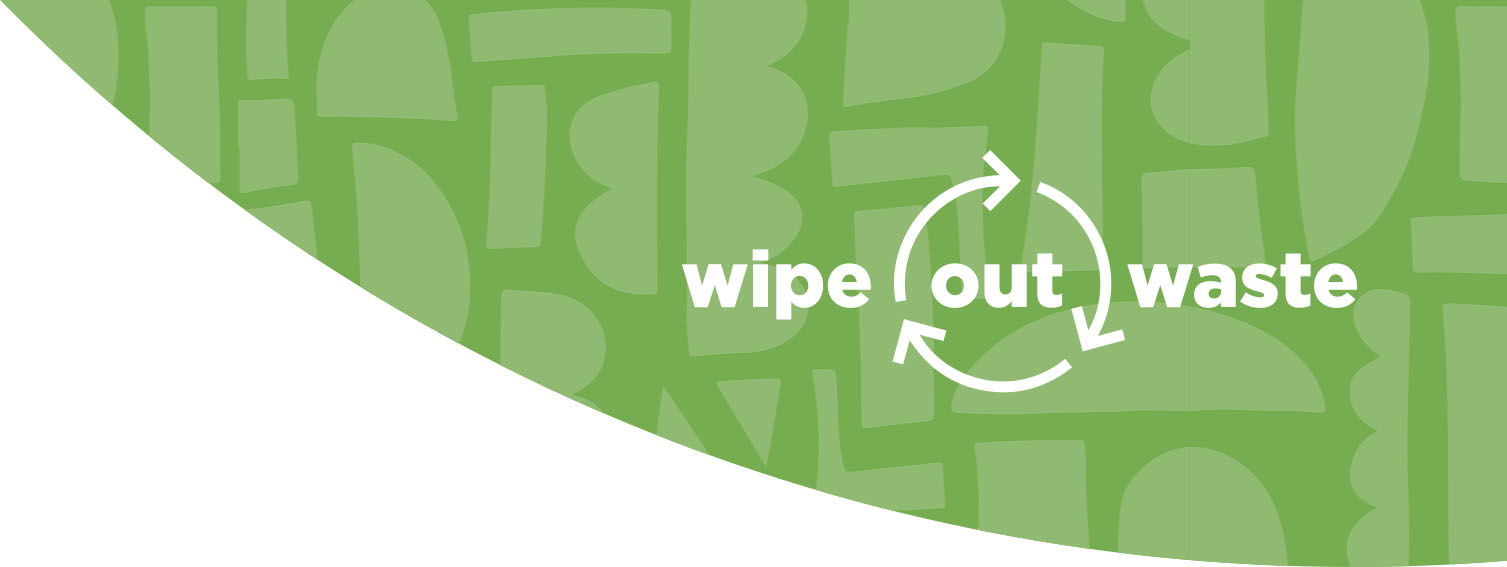 Single-Use Plastics
Add the names of all team members here
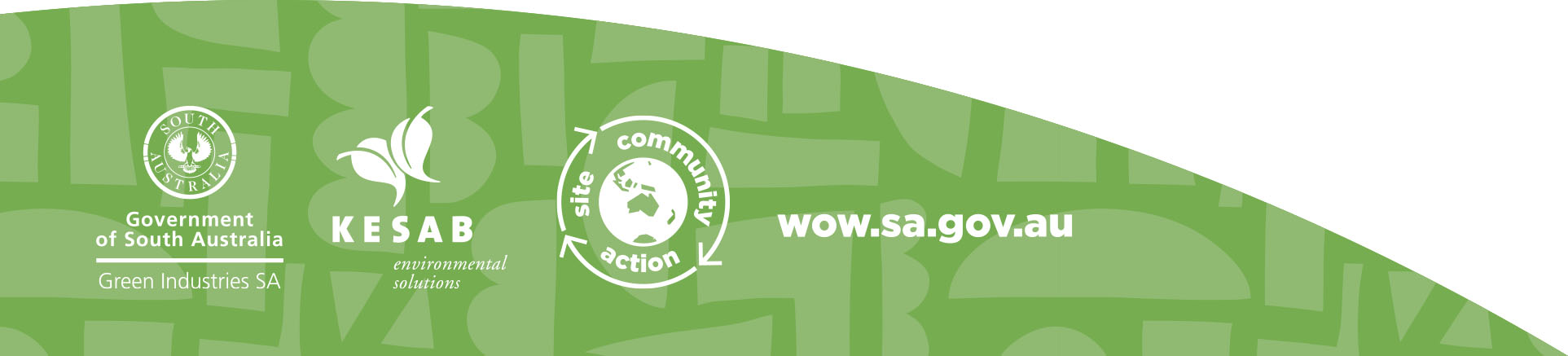 1
Inquiry Topic 1: Litter
What is litter?
‘Litter’. This is probably a word you are very familiar with, but how would you define it? 
In the space below, record some words that you associate with litter.​
Write text here.
2
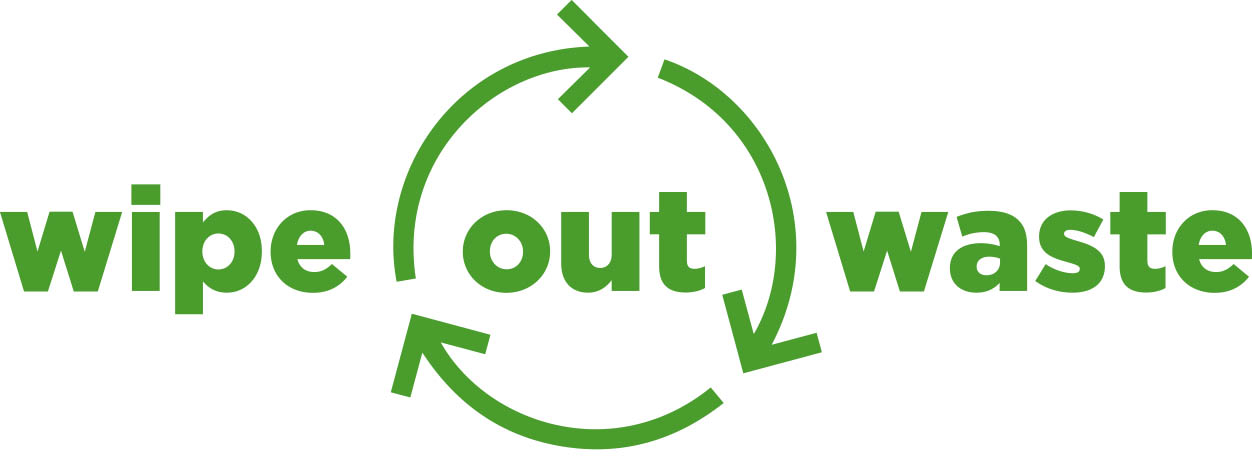 Litter definition
Our team’s definition of litter is…
Write text here.
3
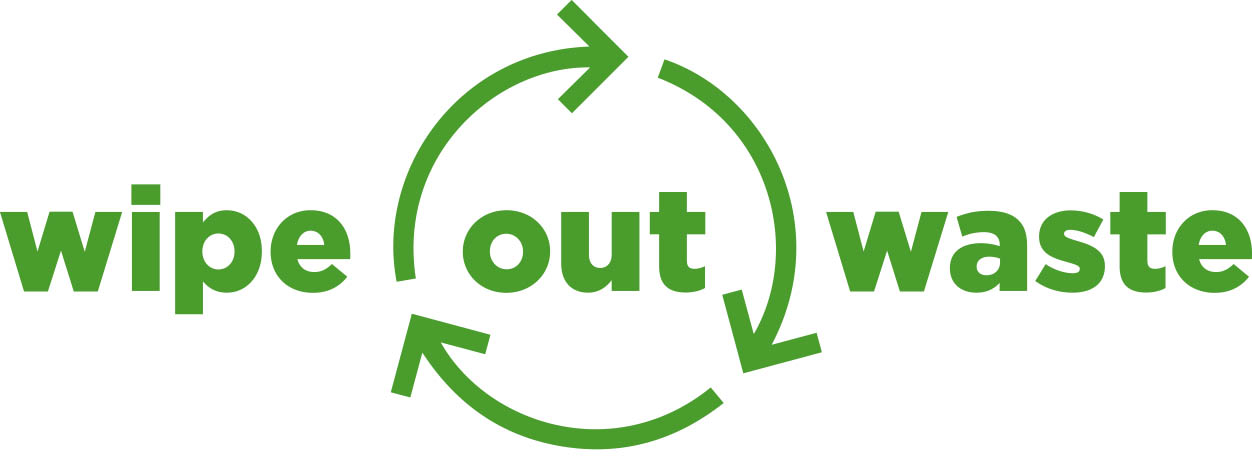 How does litter impact us?
Where have you seen litter in your environment? Why do you think litter is found in these areas? Take some photographs of litter around your school or local area and add them here.
Add pictures here.
What do you think the impacts of this litter are?
4
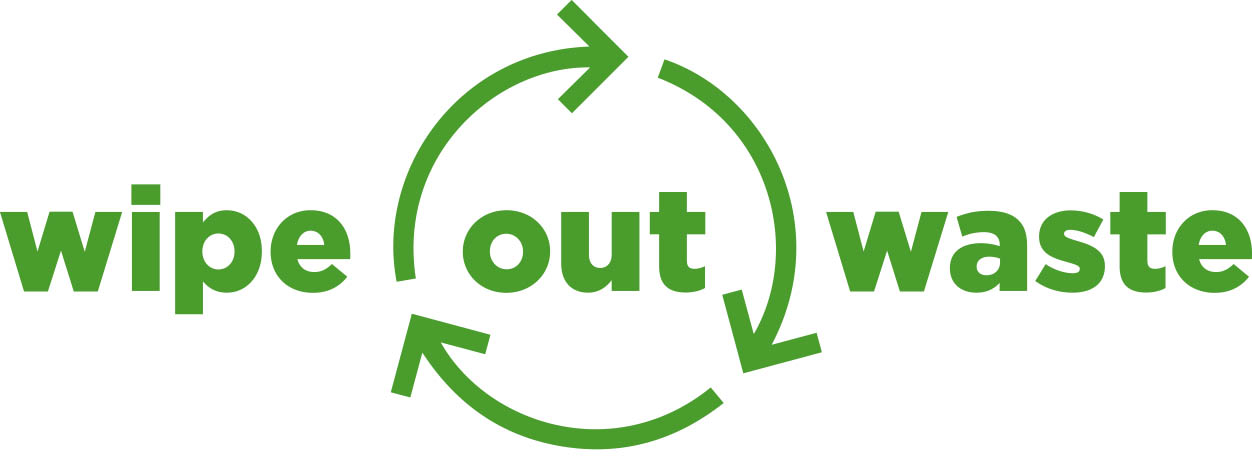 The impact of litter
Litter can impact the economy, environment and society. Choose one of these impacts and conduct some research to find out the impacts of litter. Note at least 3 points.​
​
Write text here.
5
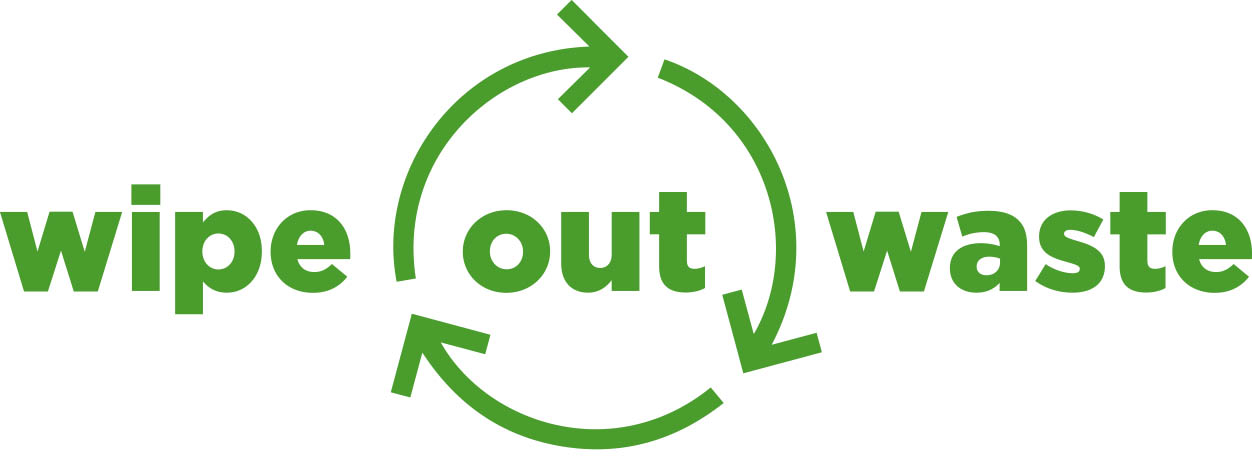 Inquiry Topic 2: Single-use plastics (SUPs)
What are SUPs?
Single-use plastics are plastic products, or plastic packaging of products, that are used once or very briefly and then disposed of as waste. 
Our team brainstormed some examples of SUP’s:
Write your team examples here.
6
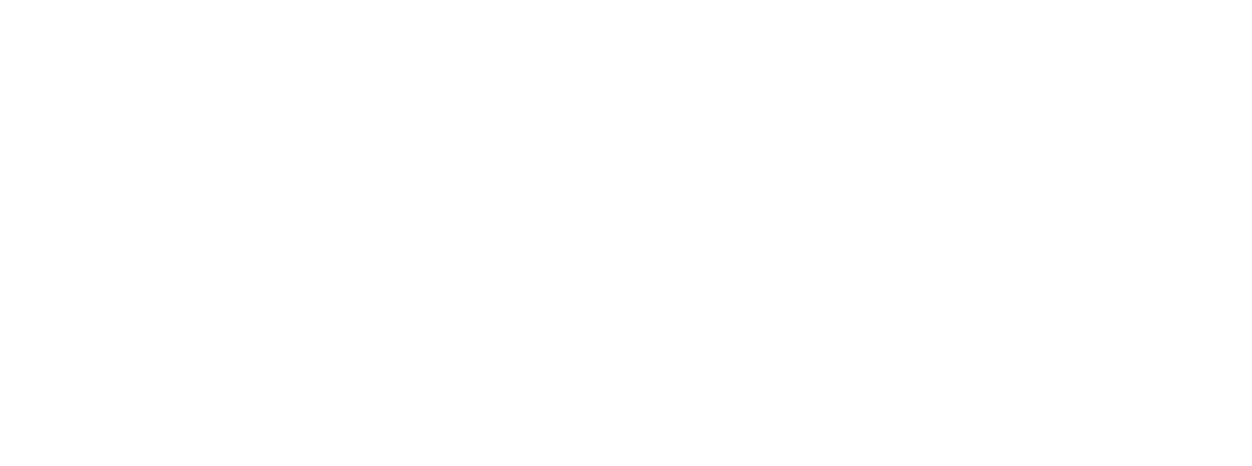 SUPs – why are they a problem?
8 million tonnes of plastic enters the ocean every year. To help imagine what that looks like, here are some pictures our team selected of some things in our world that weigh approximately one tonne (1000kg).​
Add pictures here.
7
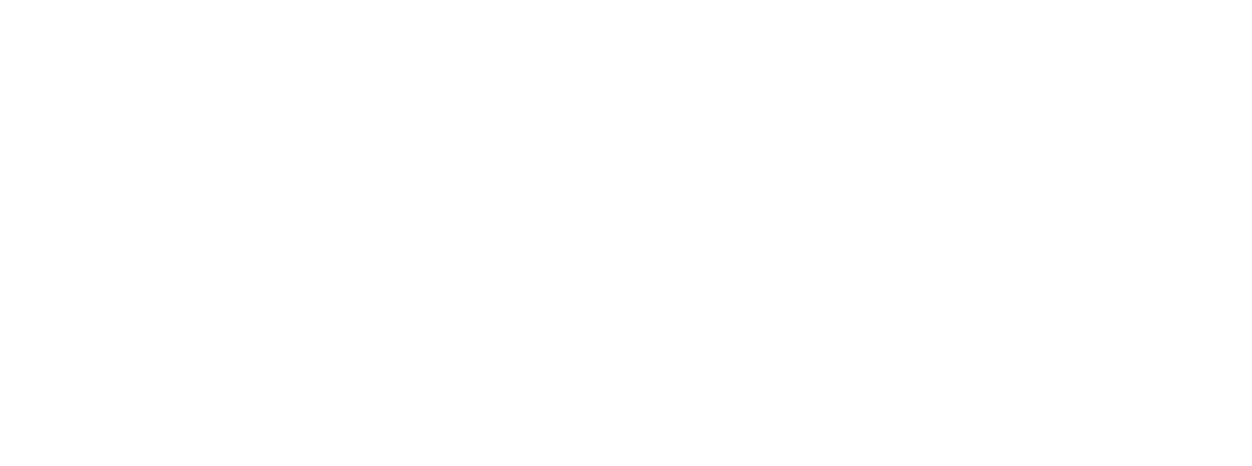 Title
Now it’s legislated
When we began this topic most of us thought that legislation meant:​
​
Write text here.
8
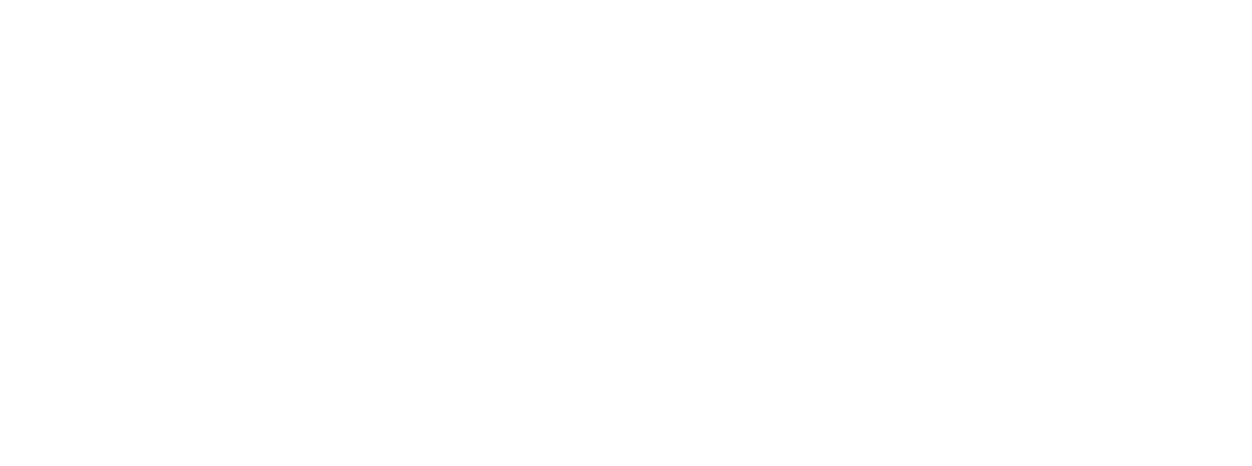 Title
Now it’s legislated – what we know now
We think the most important facts about the SUP legislation are: ​
Write text here.
9
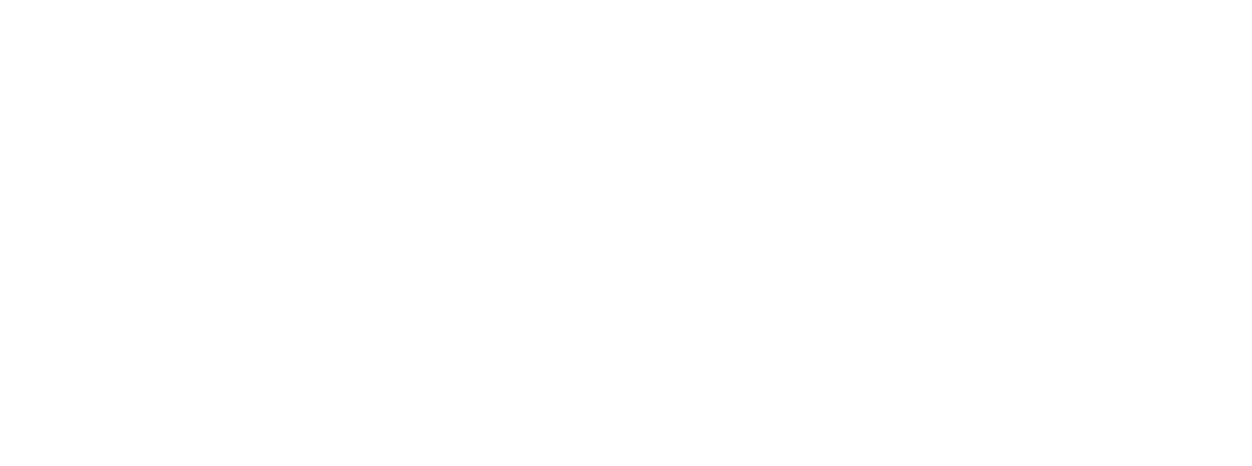 Title
SUP alternatives – let’s make a change!
Did you know that there are many alternatives for everyday single-use plastic items? 
We found these alternatives for common single-use plastic items:​
10
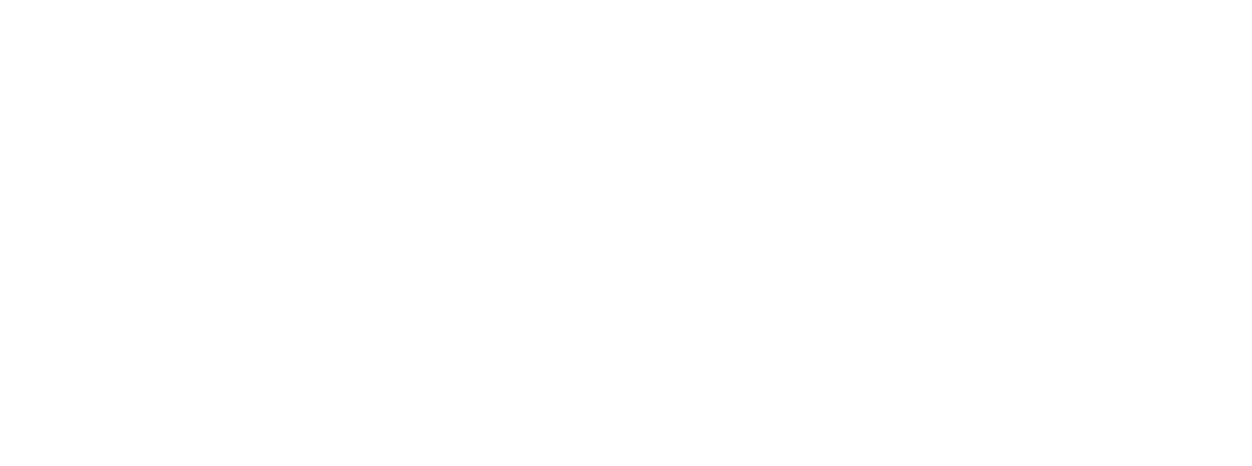 Title
Making the change
These are the alternatives we can use at home and at school:
11
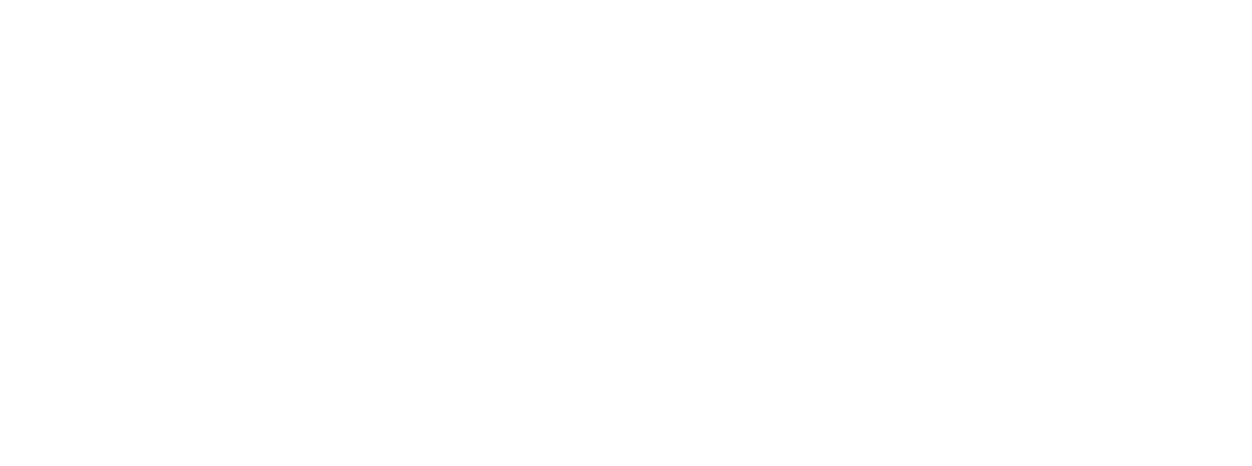 Title
Inquiry Topic 3:Reduce, reuse, recycle, compost
What’s in our lunch boxes?
Add pictures here
12
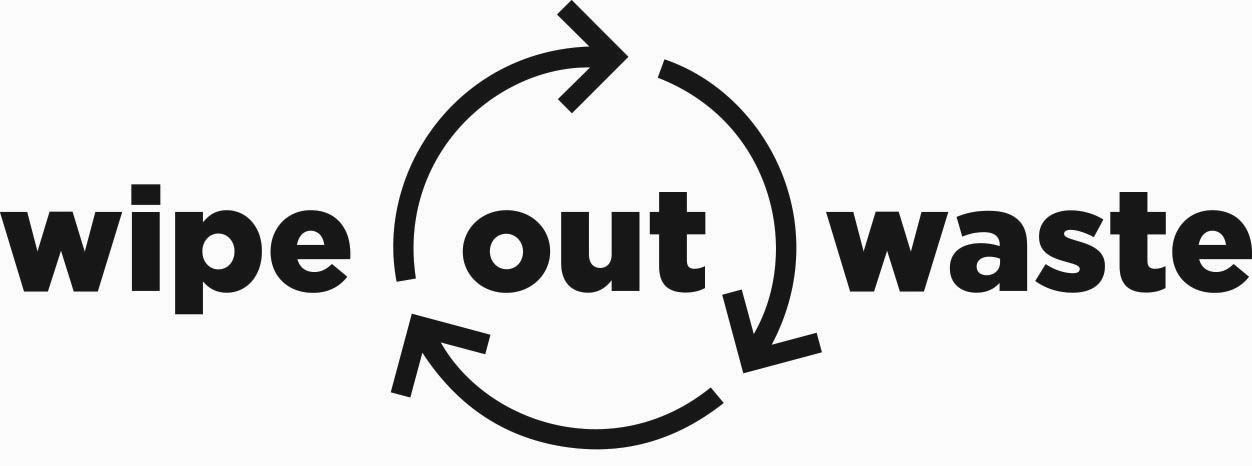 Our lunch box audit
These are the combined results of our team’s lunchbox audits:
13
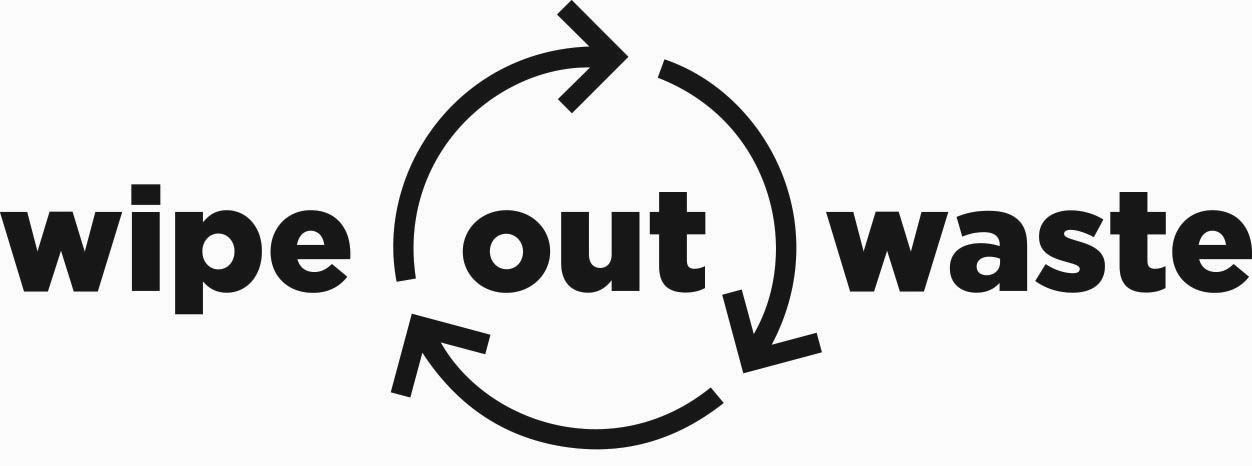 Creating a ‘nude’ lunch
These are our ideas for making a Nude Food lunchbox – everything is either reusable, compostable or recyclable​.
Write text / add pictures here.
14
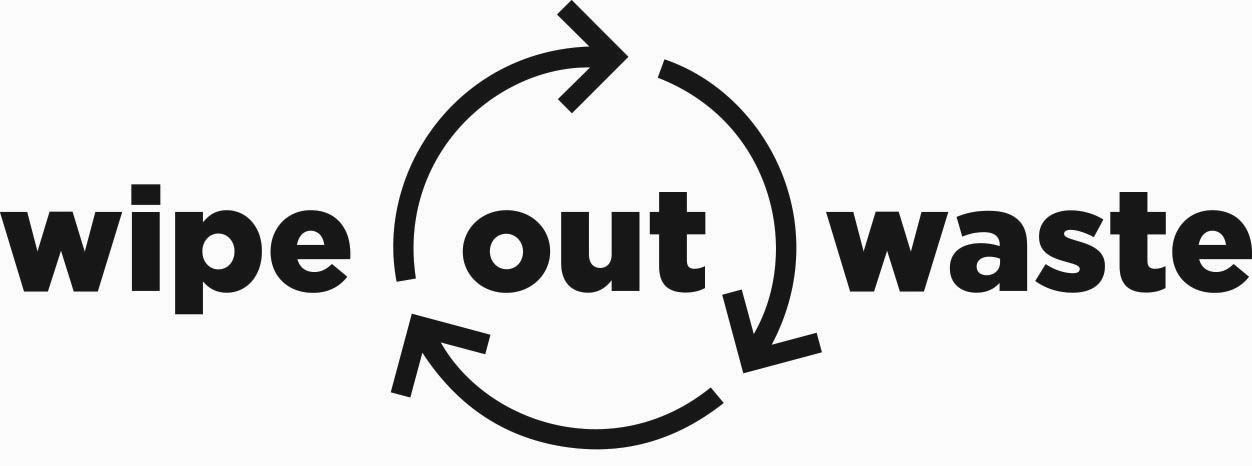 Which bin to use
These are our Bin posters:
Write text / add pictures here.
15
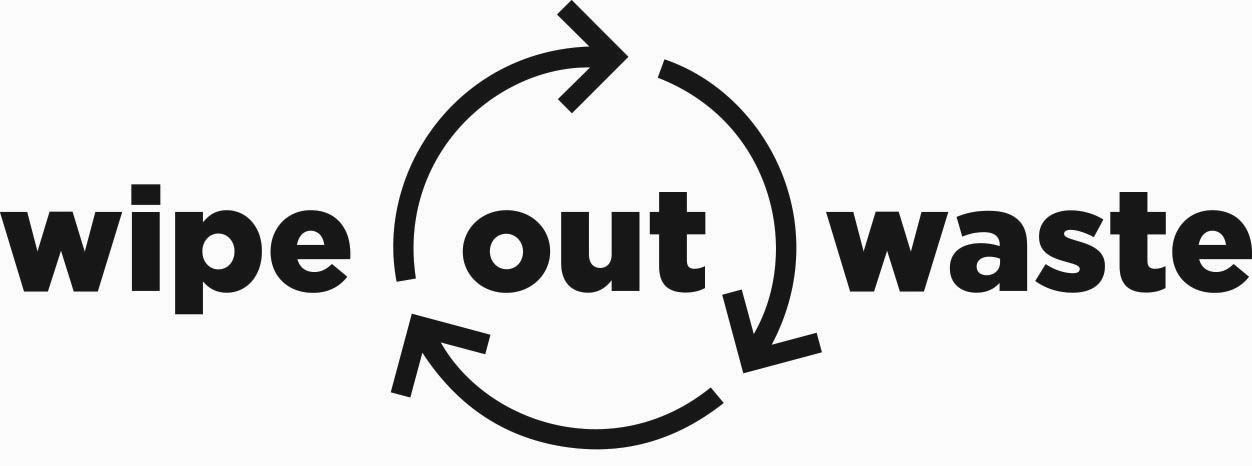